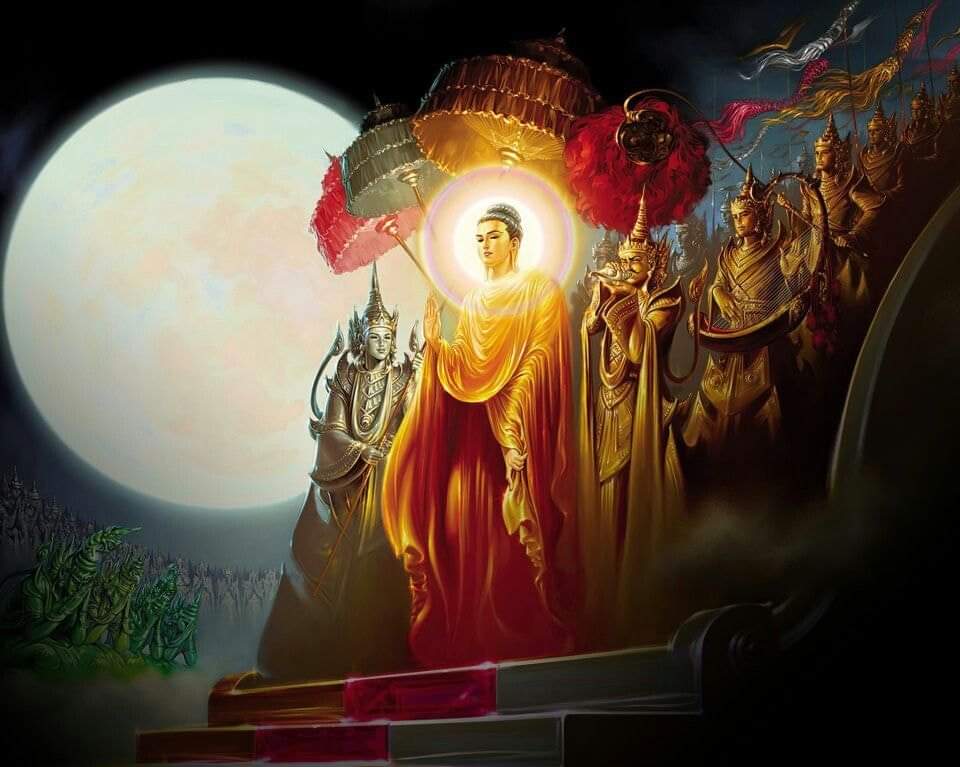 ၁၇. စိတ် စေတသိက် ယှဉ်တွဲမှု
အကုသိုလ်စိတ် + စေတသိက်
ဝိတက္က
ဝိစာရ
အဓိမောက္ခ
ဝီရိယ
ဆန္ဒ
မောဟ
အဟိရိက
အနောတ္တပ္ပ
ဥဒ္ဓစ္စ
လောဘ
ပီတိ, ဒိဋ္ဌိ
သောမနဿ, ဒိဋ္ဌိသမ္ပယုတ်, အသင်္ခါရိက
ဖဿ
ဝေဒနာ
သညာ
စေတနာ
ဧကဂ္ဂတာ
ဇီဝိတိန္ဒြေ
မနသိကာရ
ပီတိ, ဒိဋ္ဌိ, ထိန, မိဒ္ဓ
သောမနဿ, ဒိဋ္ဌိသမ္ပယုတ်, သသင်္ခါရိက
ပီတိ, မာန
သောမနဿ, ဒိဋ္ဌိဝိပ္ပယုတ်, အသင်္ခါရိက
လောဘမူစိတ် ၈ ပါး
ပီတိ, မာန, ထိန, မိဒ္ဓ
သောမနဿ, ဒိဋ္ဌိဝိပ္ပယုတ်, သသင်္ခါရိက
ဥပေက္ခာ, ဒိဋ္ဌိသမ္ပယုတ်, အသင်္ခါရိက
ဒိဋ္ဌိ
ဒိဋ္ဌိ, ထိန, မိဒ္ဓ
ဥပေက္ခာ, ဒိဋ္ဌိသမ္ပယုတ်, သသင်္ခါရိက
မာန
ဥပေက္ခာ, ဒိဋ္ဌိဝိပ္ပယုတ်, အသင်္ခါရိက
မာန, ထိန, မိဒ္ဓ
ဥပေက္ခာ, ဒိဋ္ဌိဝိပ္ပယုတ်, သသင်္ခါရိက
အကုသိုလ်စိတ် + စေတသိက်
ဝိတက္က
ဝိစာရ
အဓိမောက္ခ
ဝီရိယ
ဆန္ဒ
မောဟ
အဟိရိက
အနောတ္တပ္ပ
ဥဒ္ဓစ္စ
ဒေါသ
ဣဿာ
မစ္ဆရိယ
ကုက္ကုစ္စ
ဒေါမနဿ, ပဋိဃသမ္ပယုတ်, အသင်္ခါရိက
ဖဿ
ဝေဒနာ
သညာ
စေတနာ
ဧကဂ္ဂတာ
ဇီဝိတိန္ဒြေ
မနသိကာရ
ထိန, မိဒ္ဓ
ဒေါမနဿ, ပဋိဃသမ္ပယုတ်, သသင်္ခါရိက
ဒေါသမူစိတ် ၂ ပါး
ဥပေက္ခာ, ဥဒ္ဓစ္စသမ္ပယုတ်
မောဟမူစိတ် ၂ ပါး
ဥပေက္ခာ, ဝိစိကိစ္ဆာသမ္ပယုတ်
ဝိစိကိစ္ဆာ
အဟိတ်စိတ် + စေတသိက်
ဒွေပဉ္စဝိညာဏ် ၁၀
ဖဿ
ဝေဒနာ
သညာ
စေတနာ
ဧကဂ္ဂတာ
ဇီဝိတိန္ဒြေ
မနသိကာရ
သမ္ပဋိ ၂/ ဥ-သန္တီ ၂/ ပဉ္စဒွါရာဝဇ္ဇန်း ၁
ဝိတက္က, ဝိစာရ, အဓိမောက္ခ
သောမနဿသန္တီရဏ ၁
ဝိတက္က, ဝိစာရ, အဓိမောက္ခ, ပီတိ
ဝိတက္က, ဝိစာရ, အဓိမောက္ခ, ဝီရိယ
မနောဒွါရာဝဇ္ဇန်း ၁
ဝိတက္က, ဝိစာရ, အဓိမောက္ခ, ဝီရိယ, ပီတိ
ဟသိတုပ္ပါဒ် ၁
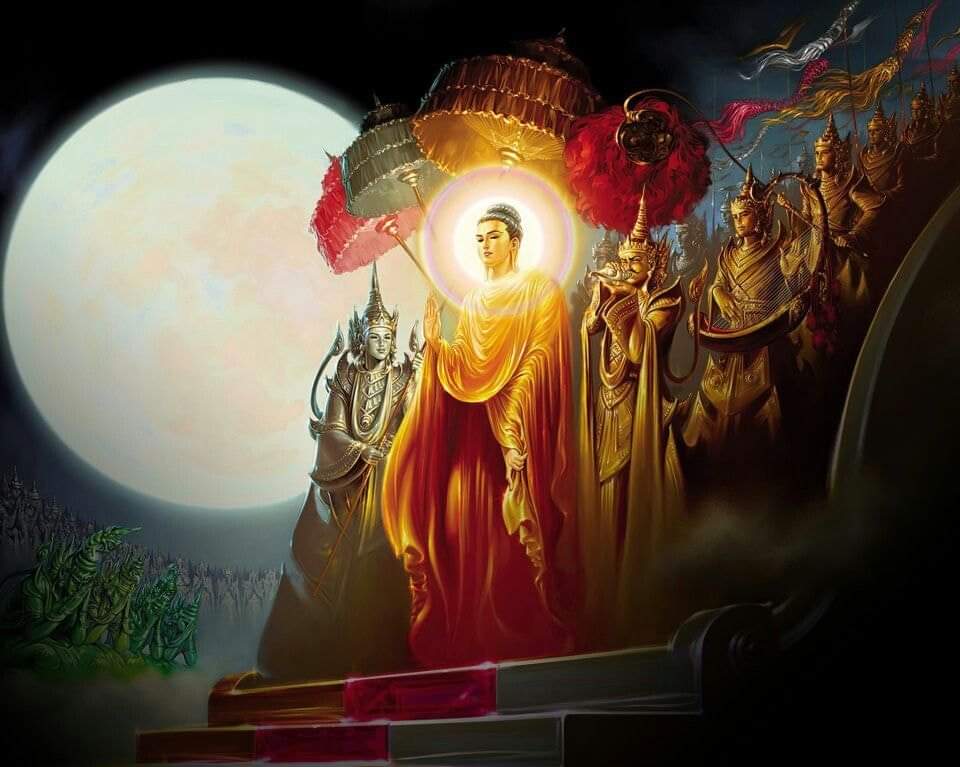 ၁၈. စိတ် စေတသိက် ယှဉ်တွဲမှု
ကာမသောဘနစိတ် + စေတသိက်
ဝိပါက်စိတ်တွင် ၃၃/ ၃၂/ ၃၁
ပီတိ, ပညာ
ဖဿ
ဝေဒနာ
သညာ
စေတနာ
ဧကဂ္ဂတာ
ဇီဝိတိန္ဒြေ
မနသိကာရ
ဝိတက္က
ဝိစာရ
အဓိမောက္ခ
ဝီရိယ
ဆန္ဒ
သဒ္ဓါ
သတိ
ဟိရီ
ဩတ္တပ္ပ
အလောဘ
အဒေါသ
တတြမဇ္ဈတ္တတာ
ပဿဒ္ဓိ ၂
လဟုတာ ၂
မုဒုတာ ၂
ကမ္မညတာ ၂
ပါဂုညတာ ၂
ဥဇုကတာ ၂
သောမနဿ, ဉာဏသမ္ပယုတ်
ပညာ
ဥပေက္ခာ, ဉာဏသမ္ပယုတ်
ပီတိ
သောမနဿ, ဉာဏဝိပ္ပယုတ်
ဥပေက္ခာ, ဉာဏဝိပ္ပယုတ်
ကုသိုလ်စိတ်တွင် ၃၈/ ၃၇/ ၃၆
ကြိယာစိတ်တွင် ၃၅/ ၃၄/ ၃၃
ကရုဏာ, မုဒိတာ
ဝိရတီ ၃
ဈာန်စိတ် + စေတသိက်
ပဌမဈာန် ၃
ဖဿ
ဝေဒနာ
သညာ
စေတနာ
ဧကဂ္ဂတာ
ဇီဝိတိန္ဒြေ
မနသိကာရ
ပဿဒ္ဓိ ၂
လဟုတာ ၂
မုဒုတာ ၂
ကမ္မညတာ ၂
ပါဂုညတာ ၂
ဥဇုကတာ ၂
ဝိတက္က, ဝိစာရ, ပီတိ
ကရုဏာ, မုဒိတာ
အဓိမောက္ခ, ဝီရိယ, ဆန္ဒ, ပညာ
သဒ္ဓါ
သတိ
ဟိရီ
ဩတ္တပ္ပ
အလောဘ
အဒေါသ
တတြမဇ္ဈတ္တတာ
ဝိစာရ, ပီတိ
ဒုတိယဈာန် ၃
တတိယဈာန် ၃
ပီတိ
စတုတ္ထဈာန် ၃
ပဉ္စမဈာန် ၁၅
လောကုတ္တရာစိတ် + စေတသိက်
လောကုတ္တရာစိတ် ၈
ပဿဒ္ဓိ ၂
လဟုတာ ၂
မုဒုတာ ၂
ကမ္မညတာ ၂
ပါဂုညတာ ၂
ဥဇုကတာ ၂
သမ္မာဝါစာ, သမ္မာကမ္မန္တ, သမ္မာအာဇီဝ, ပညာ
ဖဿ
ဝေဒနာ
သညာ
စေတနာ
ဧကဂ္ဂတာ
ဇီဝိတိန္ဒြေ
မနသိကာရ
ဝိတက္က
ဝိစာရ
အဓိမောက္ခ
ဝီရိယ
ပီတိ
ဆန္ဒ
သဒ္ဓါ
သတိ
ဟိရီ
ဩတ္တပ္ပ
အလောဘ
အဒေါသ
တတြမဇ္ဈတ္တတာ